Acute Stroke
for NursesFinal Exam !!!
Charles Tuen M.D.
Board certified in Neurology
Methodist Charlton Medical Center
Updated 04/29/2020
Final Exam
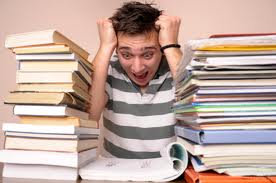 Test 1
64 years old, weak all over
Last known normal yesterday
BP: 80/40, Temp 99
Q:
1. Call code stroke?
2. TPA?
Case 1: Discussion
Stroke usually affect one side instead of both sides
LKN: over 24 hr
Low 
Low BP may cause weakness all over
No need to call a code stroke.
Test 2
88 years old, fell hard yesterday, hit head
Last known normal 1 hour ago.
Headache, speech problem, Right weak. 
Q:
1. Call code stroke?
2. TPA?
Discuss: Test 2
Sudden onset neuro deficit
OK to call code stroke
Recent head injury, think about bleeding
Older patients are more likely to have bleeding in head
Test 3
25 years old female, right sided weakness
Fast heart rate at 110
Last known normal 1 hour ago
Q:
Call code stroke?
TPA?
Discussion: test 3
Sudden onset neuro deficit
Yes, call a code stroke.
Young patient can have stroke too. 
Check drug screen
Blood vessel injury may cause stroke
Check pregnancy before giving any medication.
Test 4
66 years old, right sided weakness
Last known normal 2 hours ago
On Warfarin for atrial fibrillation 
Q:
1. Call code stroke?
2. TPA candidate?
Discussion: test 4
Patient on Warfarin may still be a candidate for TPA
Need to check INR
TPA OK if INR < 1.7
Test 5
44 years old, had an argument w son
Last known normal 1 hour ago
Numb and tingling in face, both hands
Q:
Call code stroke?
TPA candidate?
Discussion: test 5
Bilateral face and limb tingling
Shortness of breath
Think about anxiety/panic attack
Test 6
78 years old, both legs weak
Back pain, no recent injury.
Last known normal 2 hours ago
Talk well, vision ok
Q:
Call code stroke?
TPA?
Discussion: Test 6
Bilateral leg weakness
Think about spine problem
Especially if patient has a fever or history of cancer
Test 7
77 years old, numb on right side
Last known to be normal 1 hour ago
No weakness, speech, vision normal.
Q:
Call code stroke?
TPA?
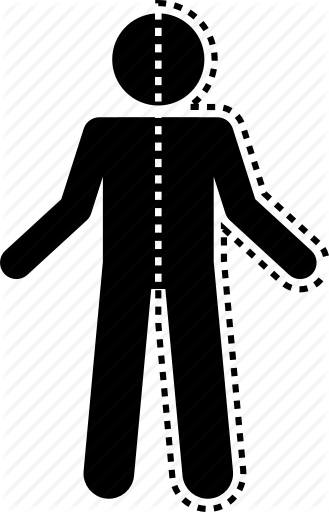 Discussion: case 7
Numbness on 1 side can be caused by a small stroke
With minimal symptom, TPA may not be indicated
Test 8
65 years old, woke up at 7 am
Severe right sided weakness.
Wife immediately call 911
Q:
Call code stroke?
TPA?
Discussion: Test 8
If it is less than 24 hr, call a code stroke.
But time of “Last known normal”?
Last known normal could be last night before he went to bed.
Test 9
70 years old, had cataract surgery yesterday
Right side severe weakness
Last known normal 1 hour ago
Q:
Call code stroke?
TPA?
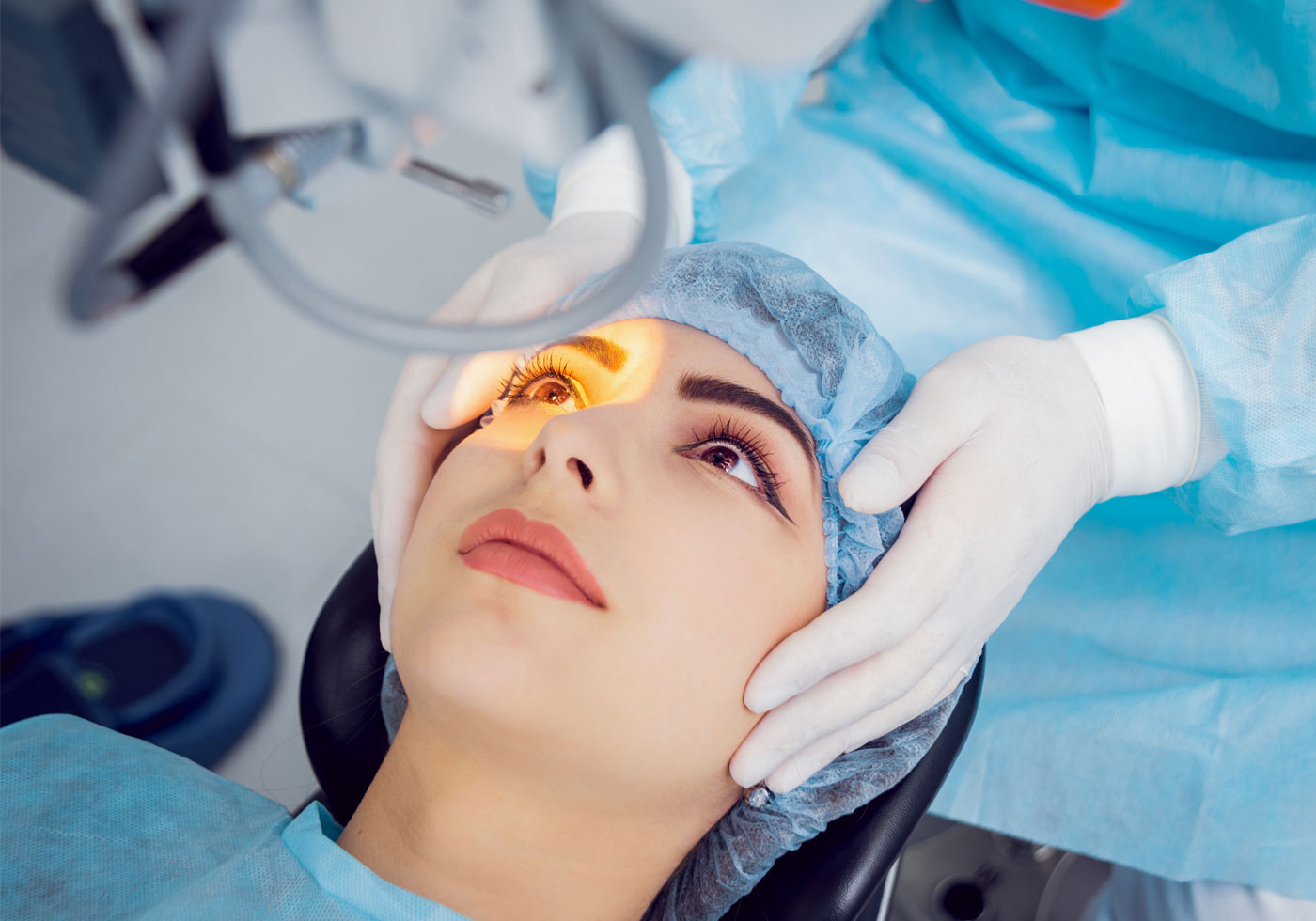 Discussion: Test 9
Ok to call a code stroke.
It is not uncommon for patient to stop their blood thinner for surgery.
Test 10
66 years old, confused for 2 days. 
When asked: Show me 2 fingers?
He answered: I am fine.
Q: 
Call code stroke?
TPA?
Discussion: test 10
Unable to understand command is a sign of stroke.
They can talk but does not understand.
Called receptive aphasia.
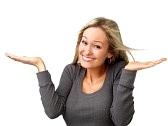 Thanks for your attention!
Now you are ready to
Save some brain tissue
Every minute counts
Have a wonderful day!
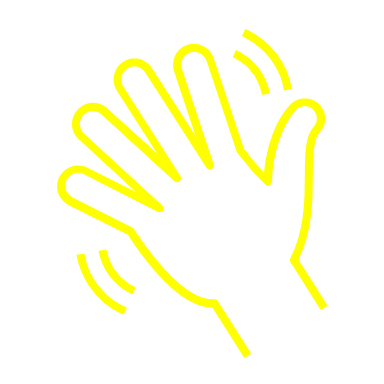